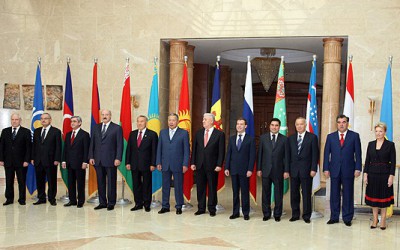 Співдружність Незалежних Держав
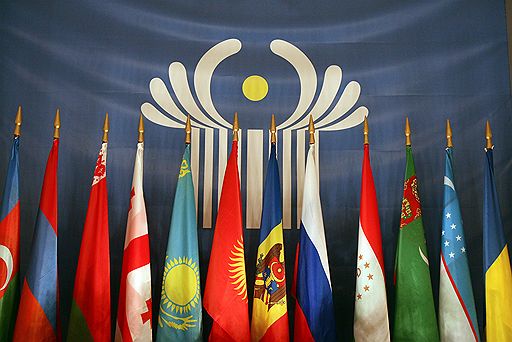 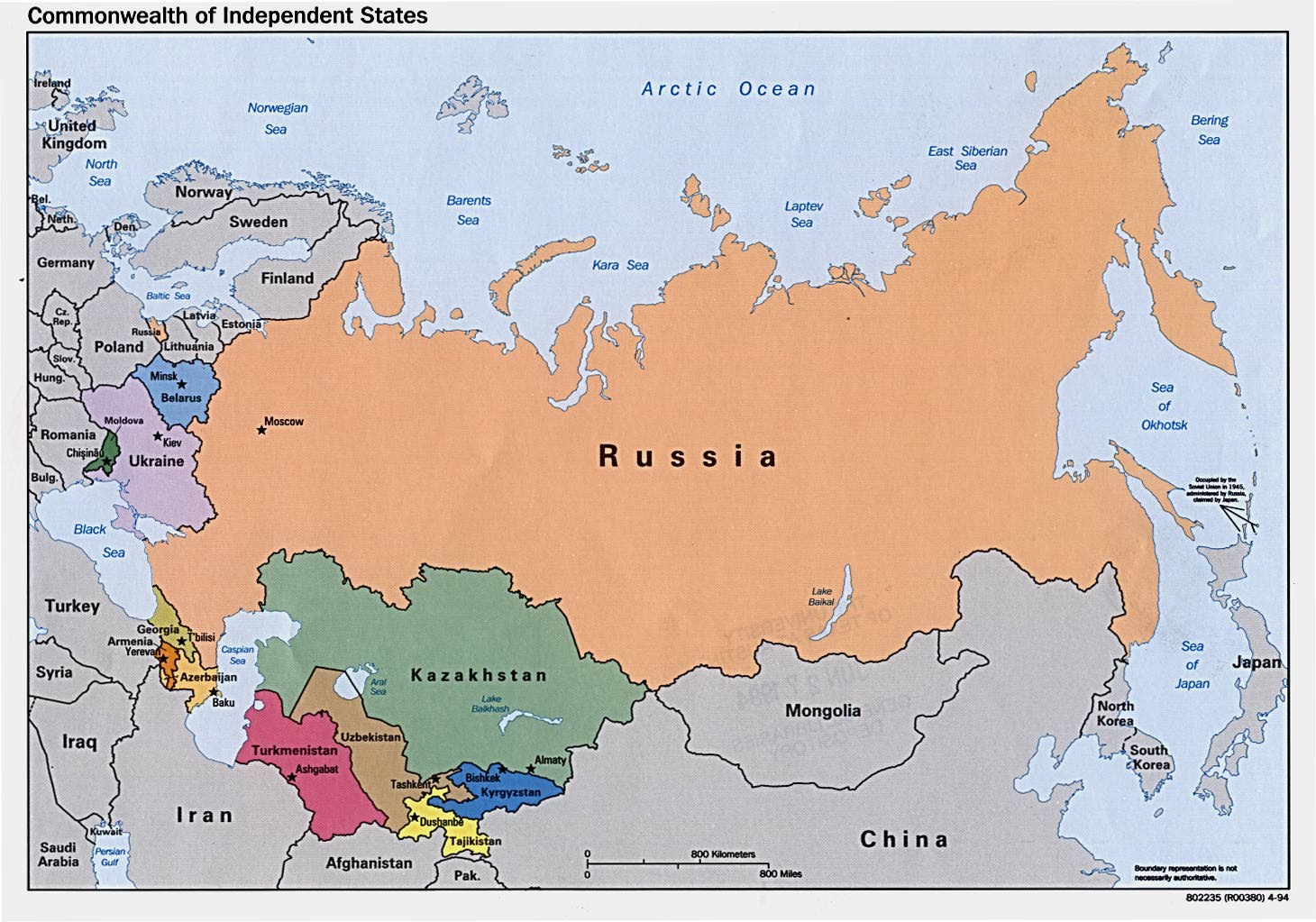 Члени СНД :
Держави спостерігачі :
Колишні члени СНД :
Основні цілі організації
Співпраця в політичній, економічній, екологічній, культурній,гуманітарній та ін. галузях;
Всебічний розвиток держав-членів;
Забезпечення прав і свобод людини;
Співпраця в забезпеченні міжнародного миру й безпеки, досягнення загального й повного розброєння;
Взаємна правова допомога;
Мирний вирішення суперечок і конфліктів між державами-учасниками.
Учасники зони вільної торгівлі